Промышленная площадка «191»КАДАСТРОВЫЙ НОМЕР 50:14:0020351:191
Муниципальное образование:
                  городской  округ Щёлково
Тип парка:             Промышленная площадка
Общая площадь:  1,1 га
Наличие строение: нет
Локация: Восток
Удаленность от МКАД: 10-50 км
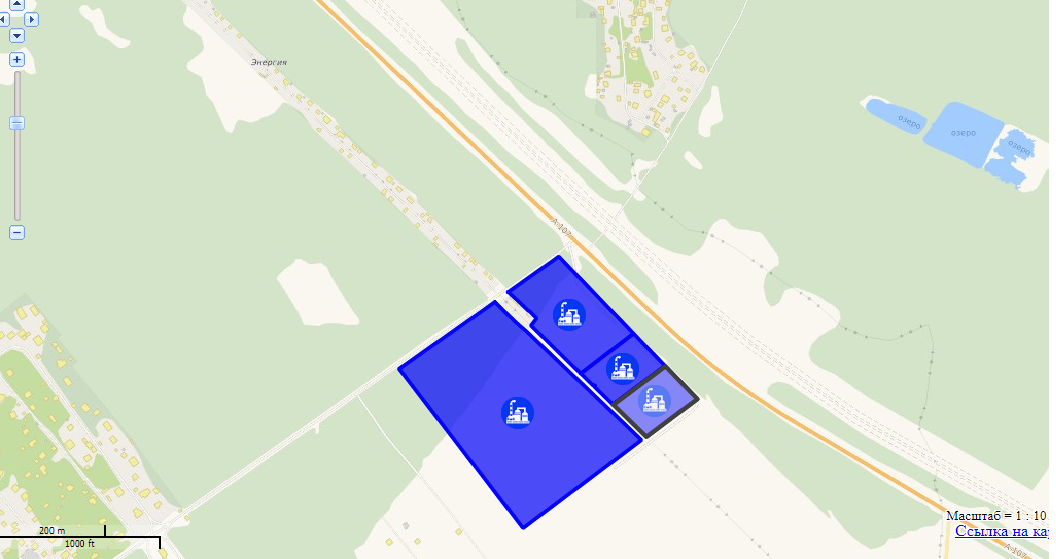